ISTITUTO COMPRENSIVO III PONTE – SICILIANO DI POMIGLIANO D’ARCO SCIENZE VE
LA FORZA DI GRAVITA’
DOCENTE: DE LUCA ANNUNZIATA
LA FORZA DI GRAVITA’
La Terra attrae persone, animali, cose, piante (insomma tutto!) verso il centro.
Ecco perché ogni cosa che si lascia cadere si dirige verso il basso cioè verso il centro del pianeta).





La forza di gravità ci permette di stare in piedi.
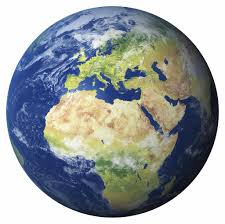 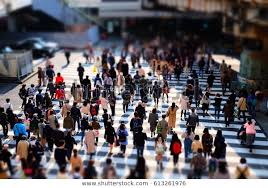 La forza di gravità, dipende dalla massa dei corpi.
Maggiore è la massa allora maggiore è la gravità.
Esempio
Il Sole ha una massa più grande dei pianeti infatti riesce a trattenerli legati a sé.
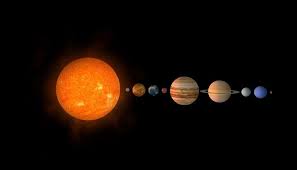 Sulla Luna la forza è inferiore rispetto a quella della Terra, infatti quando gli astronauti andarono sulla Luna, non riuscirono a camminare, ma saltellavano.
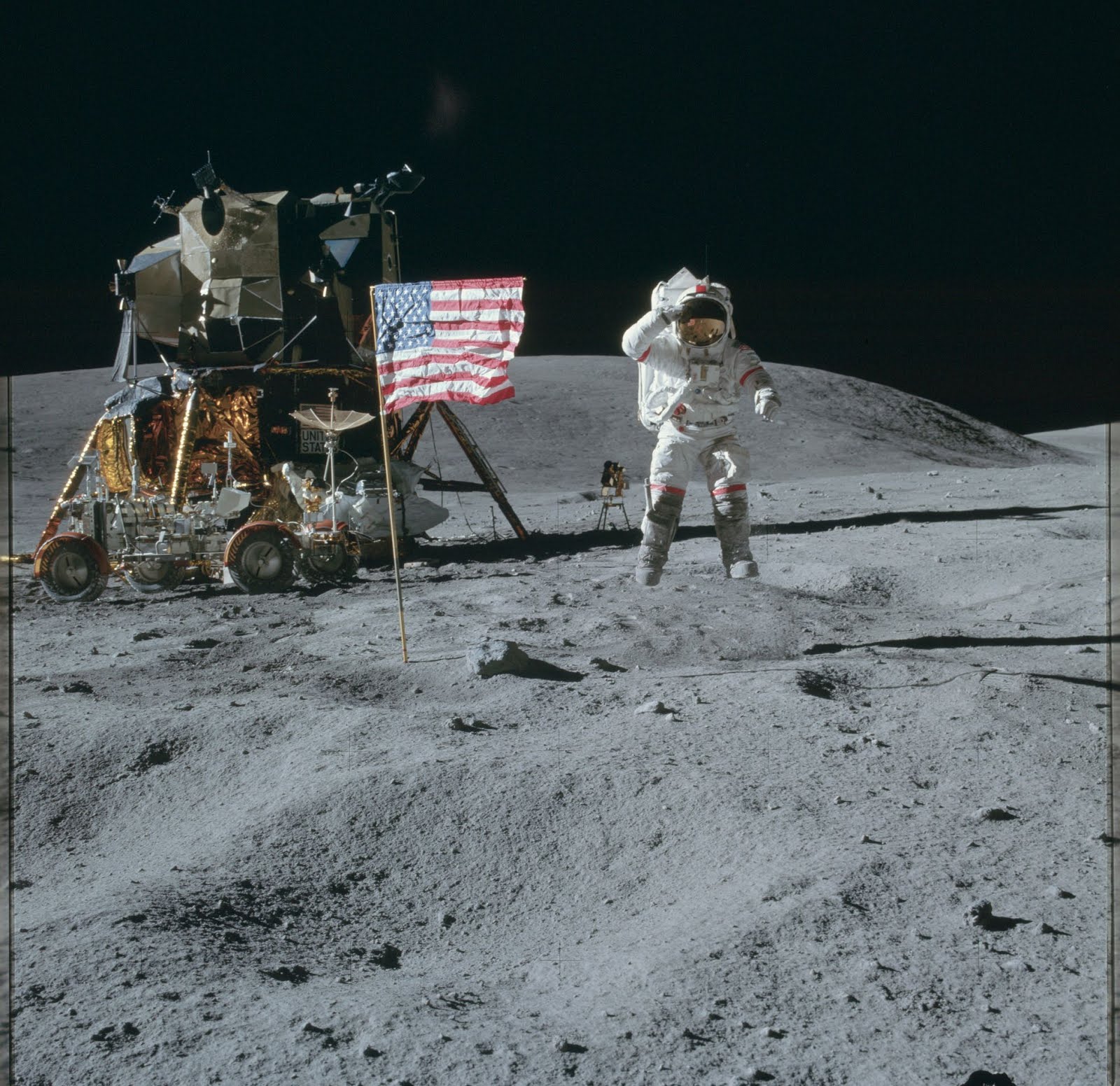 Forza magnetica
In natura esiste un materiale chiamato Magnetite che ha la capacità di attrarre oggetti di ferro.
Con questo materiale (magnetite) vengono create le calamite .               
        
  se avviciniamo la calamita
   alle sfere le attrae
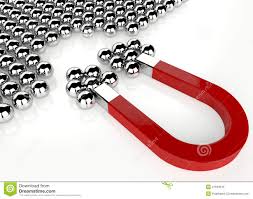 Ogni calamita ha due poli







                  Polo NORD                                                    Polo SUD
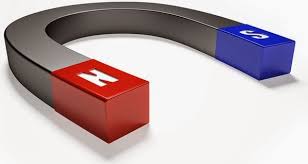 Poli magnetici dello stesso tipo si respingono







 Poli magnetici di tipo diverso si attraggono
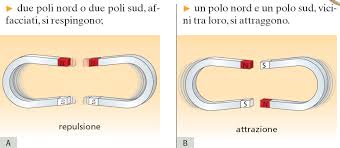 La Terra contiene materiali ferrosi e si comporta come un magnete (calamita) naturale.